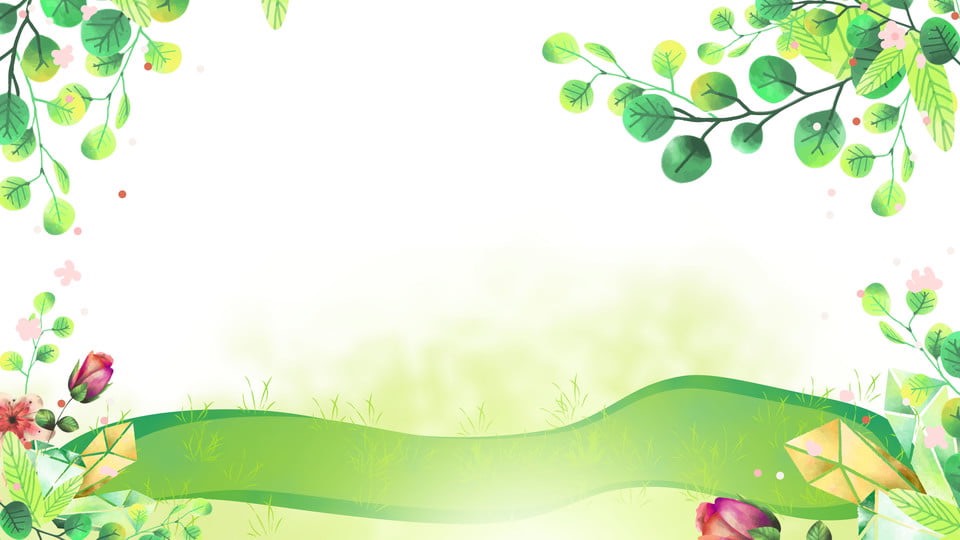 PHÒNG GIÁO DỤC VÀ ĐÀO TẠO QUẬN LONG BIÊNTRƯỜNG MẦM NON THẠCH CẦU
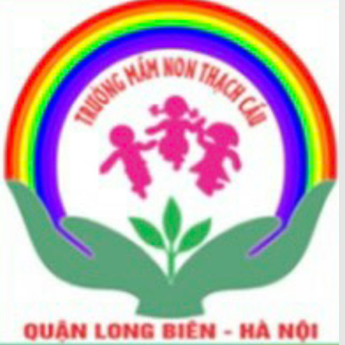 LĨNH VỰC PHÁT TRIỂN NGÔN NGỮ
Đề tài: Truyện kiến con đi xe ô tô
	Lứa tuổi	: 4 – 5 tuổi
	Giáo viên	: Lâm Thúy Hà
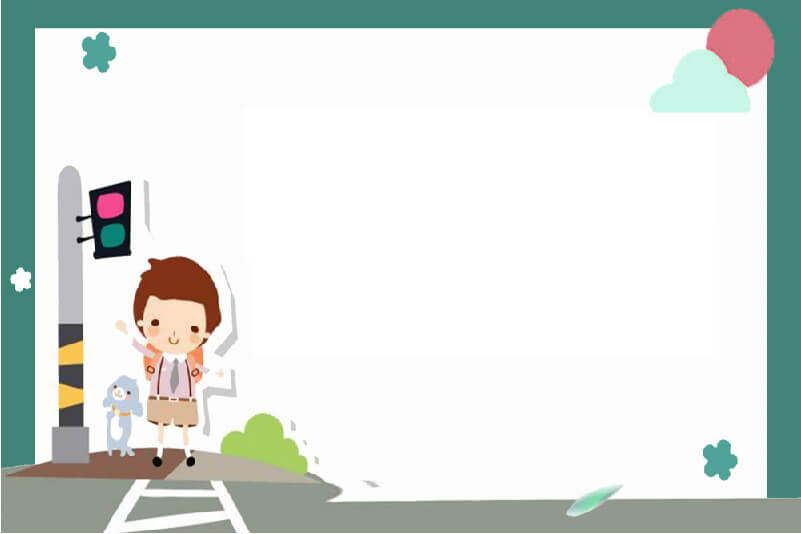 ỔN ĐỊNH TỔ CHỨC
Cho trẻ chơi TC “Taxi”
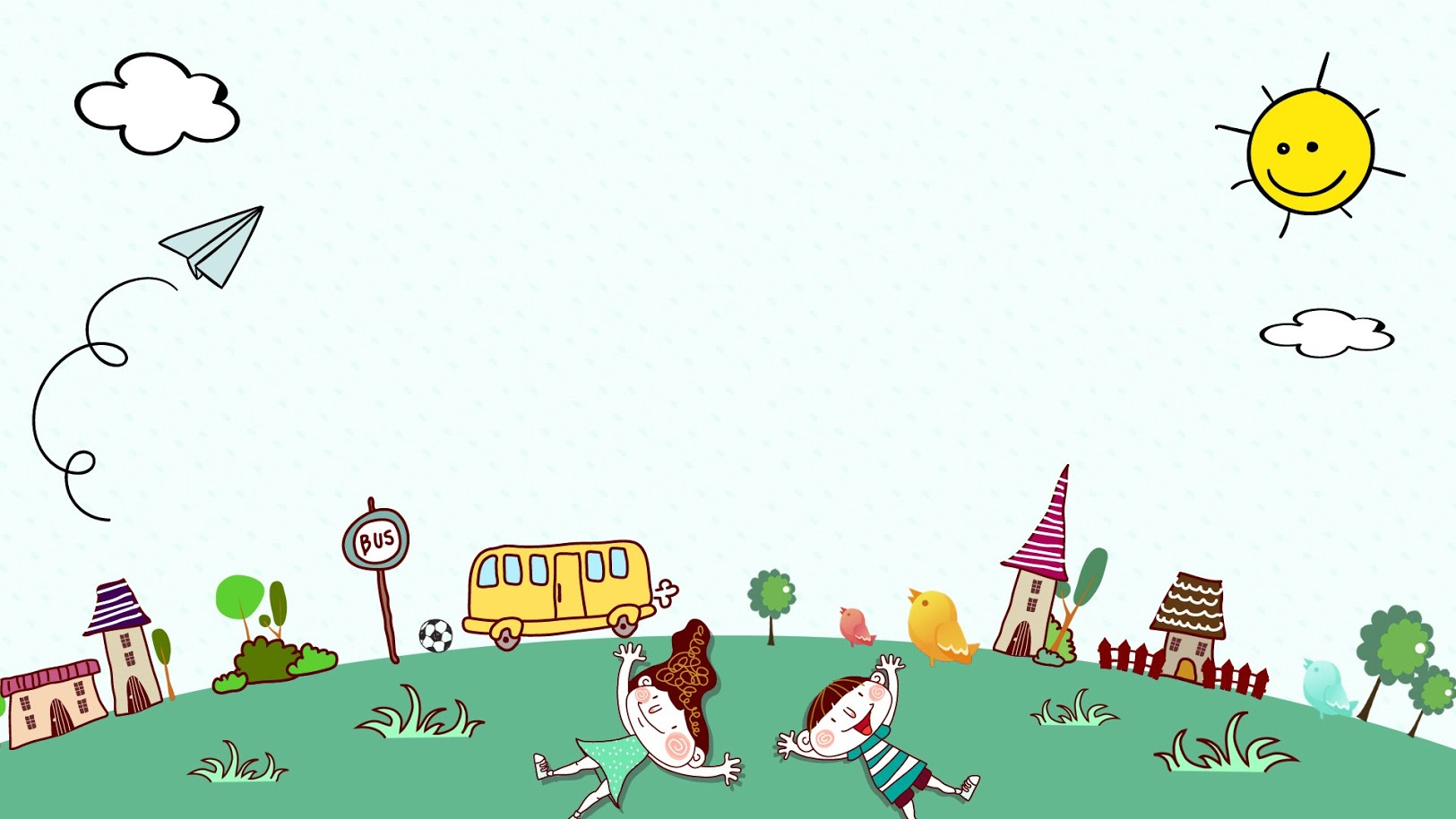 PHƯƠNG PHÁP HÌNH THỨC TỔ CHỨC
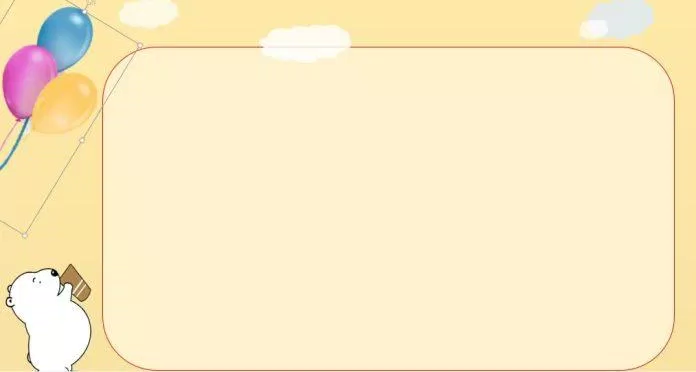 Hoạt động 1Kể chuyện cho trẻ nghe
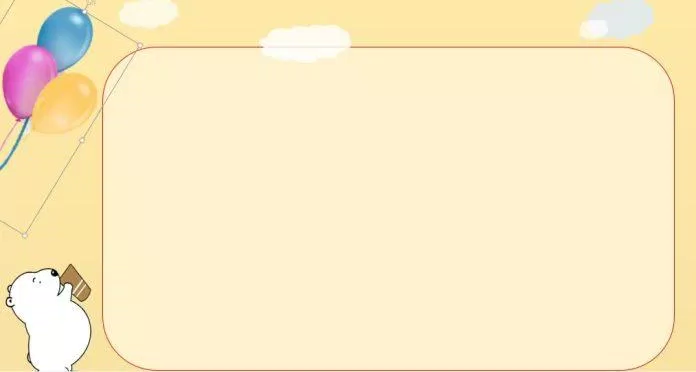 Cô kể lần 1
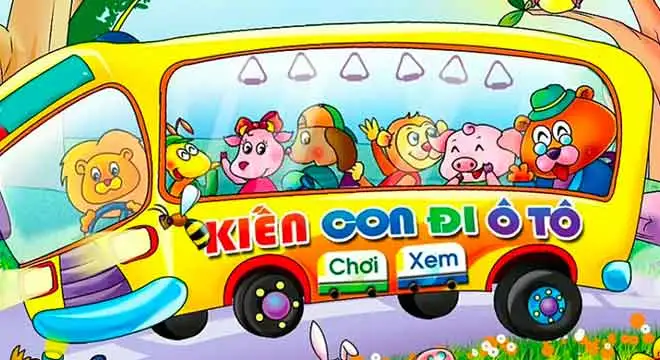 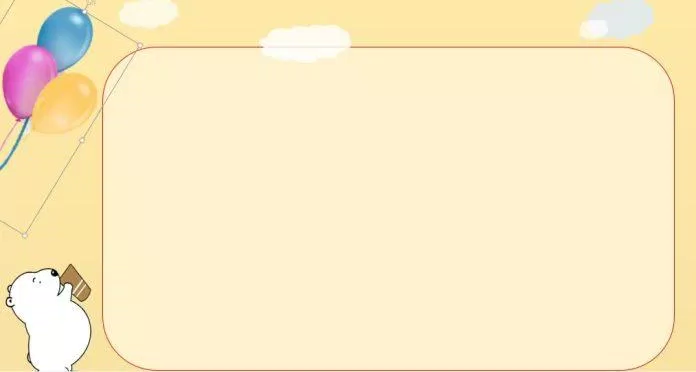 Cô kể lần 2
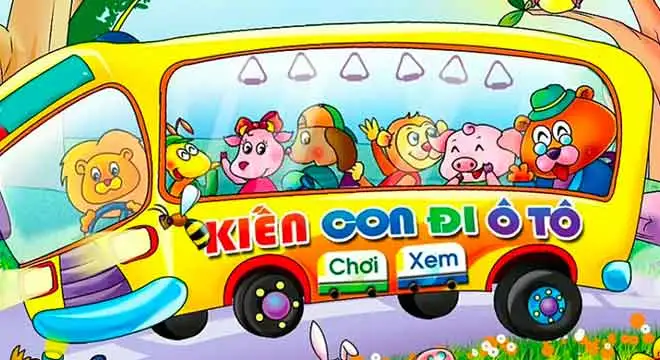 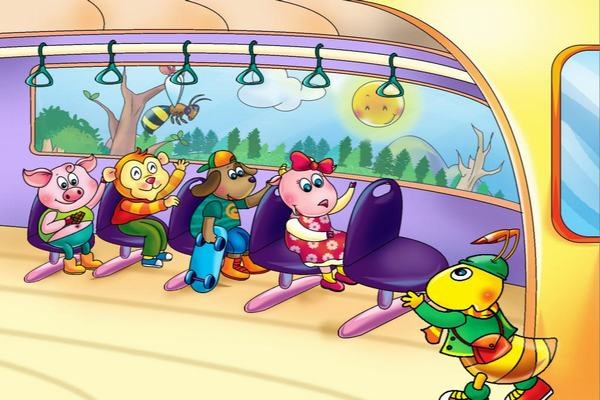 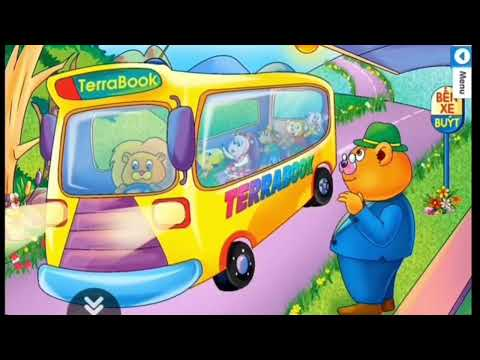 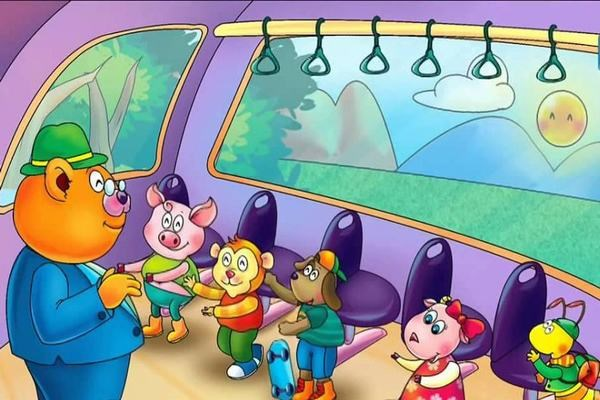 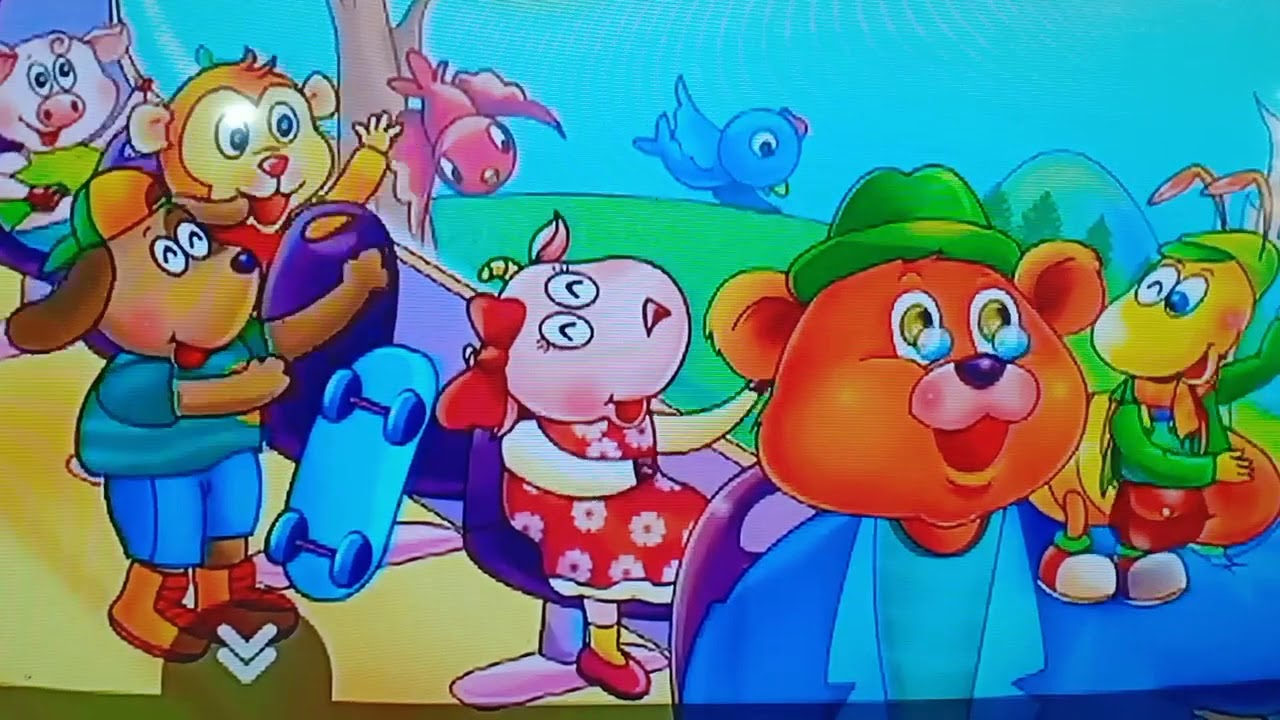 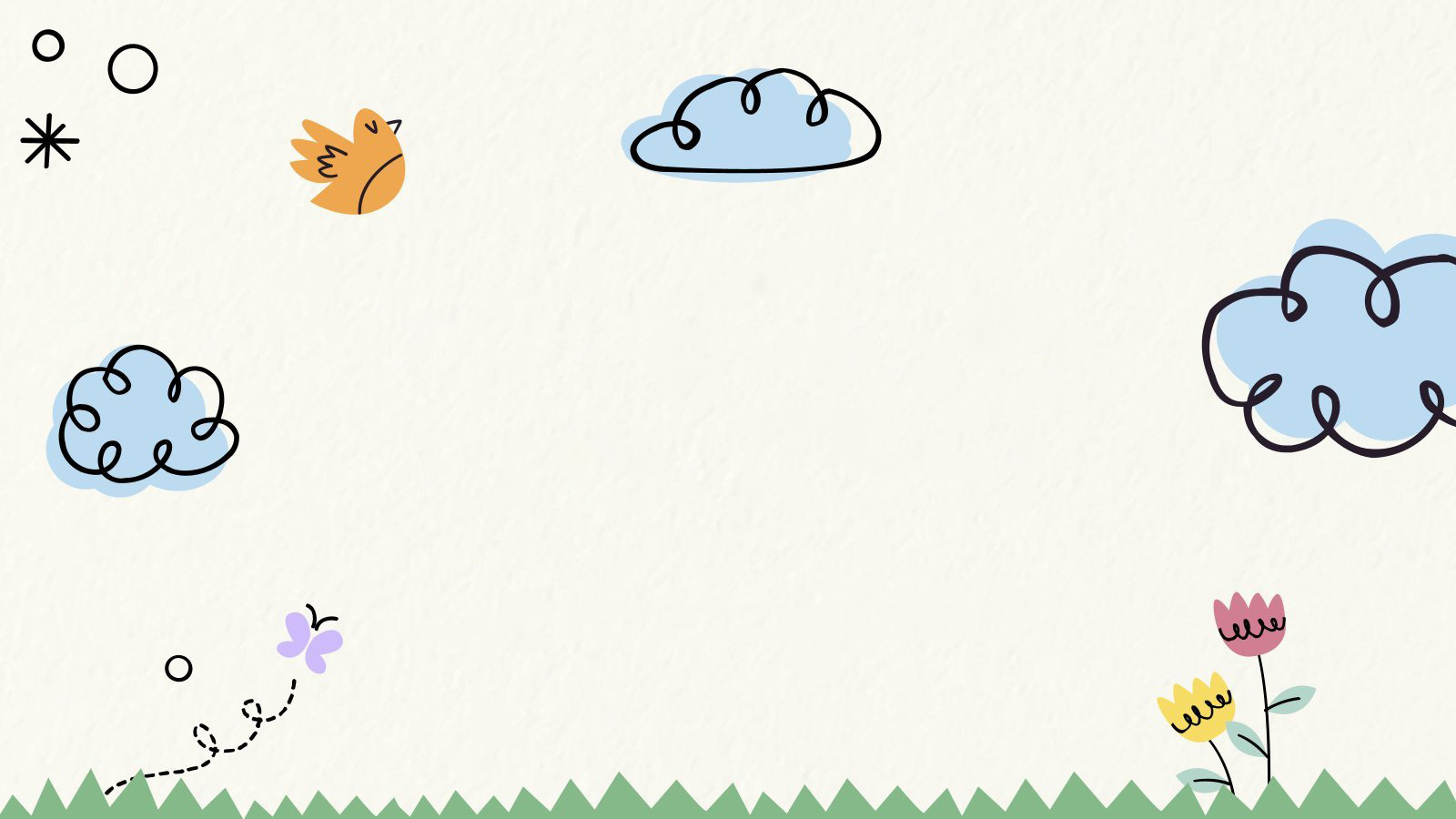 Đàm thoại
Câu 1: Câu chuyện cô vừa kể có tên là gì?
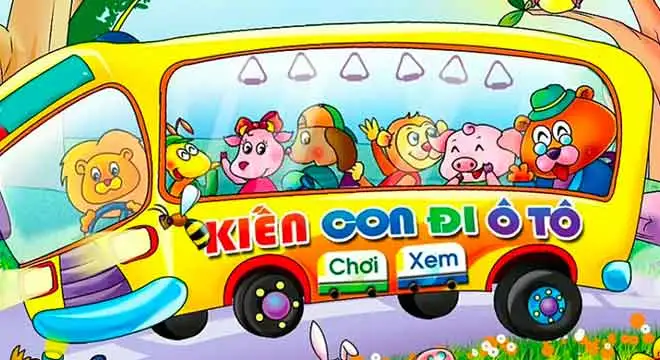 Câu 2: Trong truyện có những nhân vật nào?
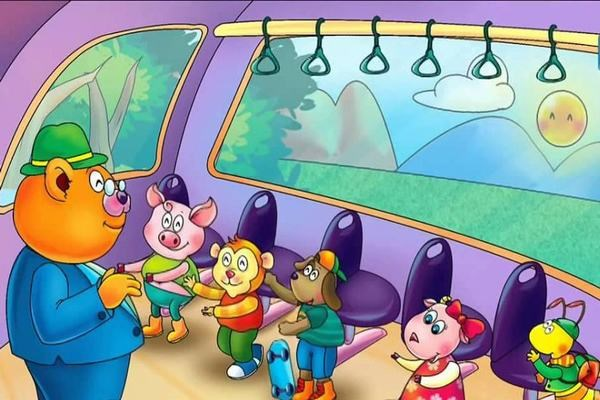 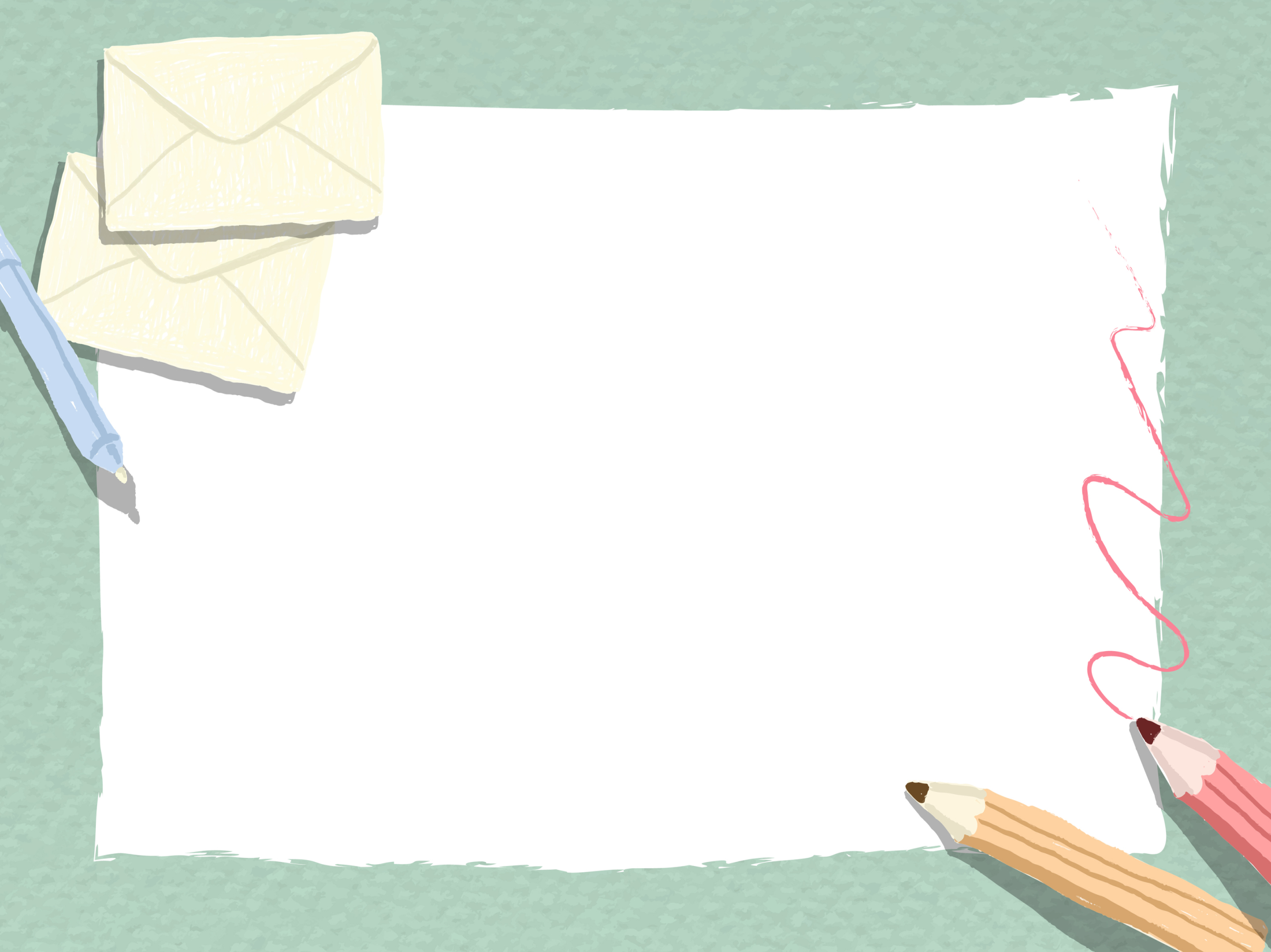 Câu 3: Kiến con lên xe ô tô để đi đâu?
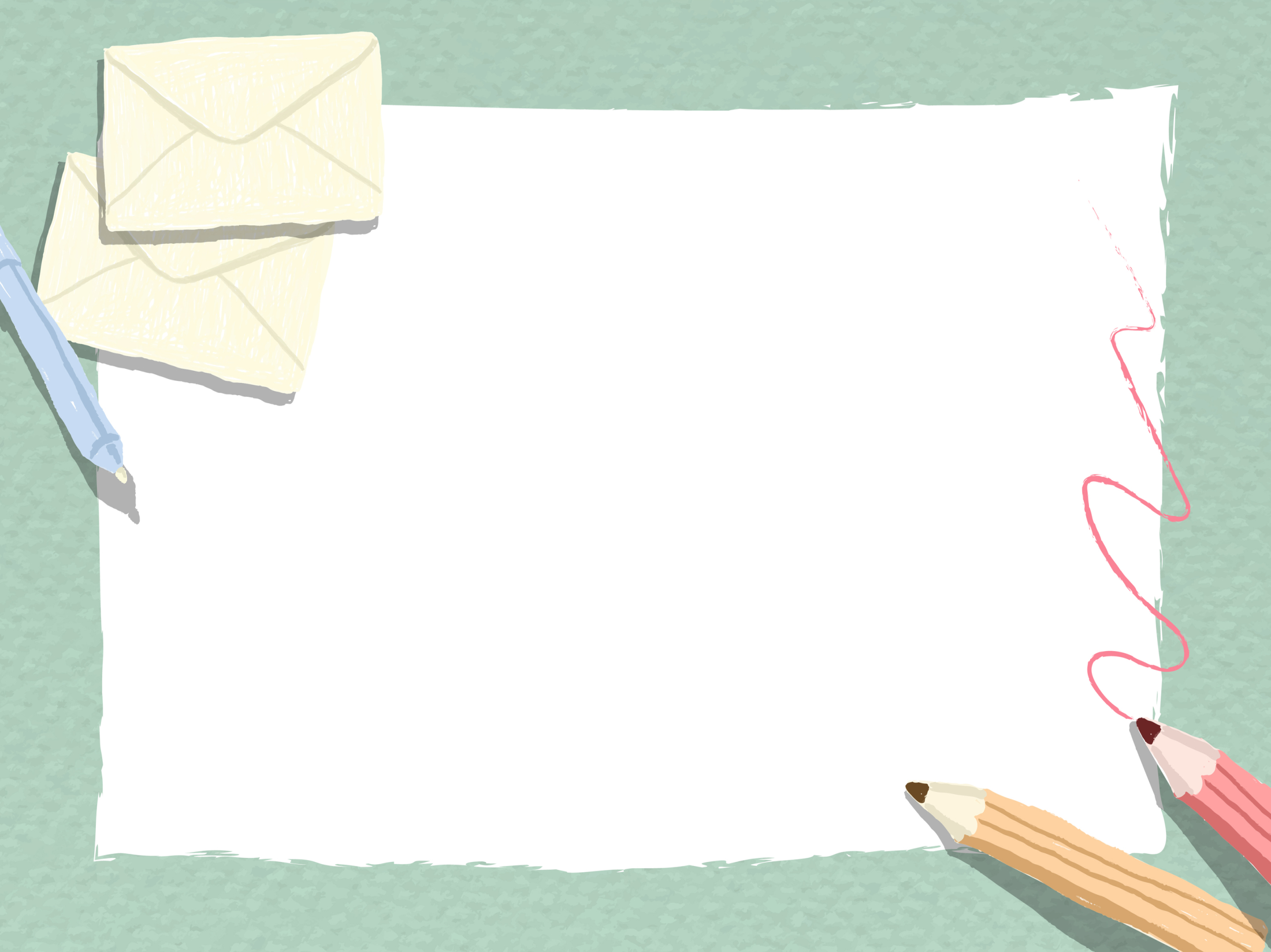 Câu 4: Những ai đã mời bác Gấu ngồi vào chỗ của mình? Và bác Gấu đã ngồi chỗ của ai?
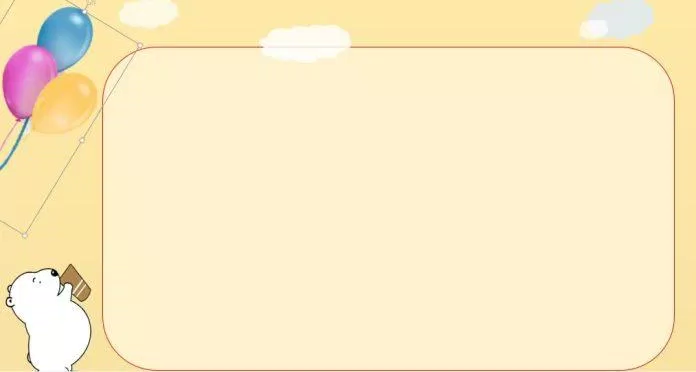 Câu 5: Kiến con đã ngồi vào đâu để cho bác Gấu ngồi?
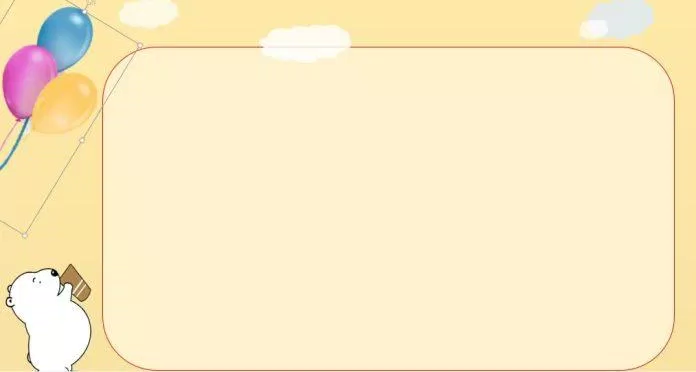 Câu 6: Qua câu chuyện các con thấy bạn Kiến là người như thế nào?
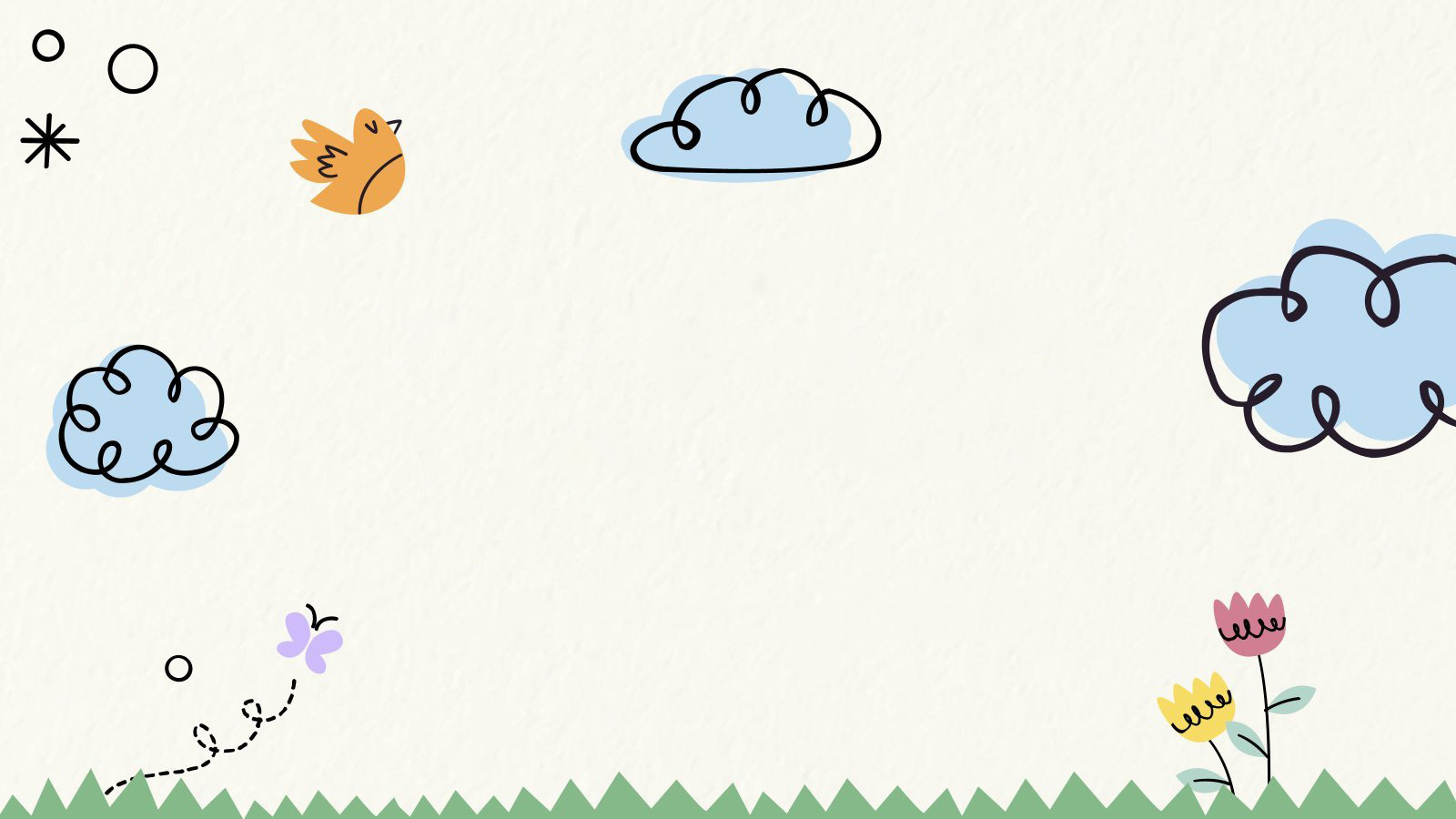 Xem  phim chuyển thể từ truyện sang phim hoạt hình